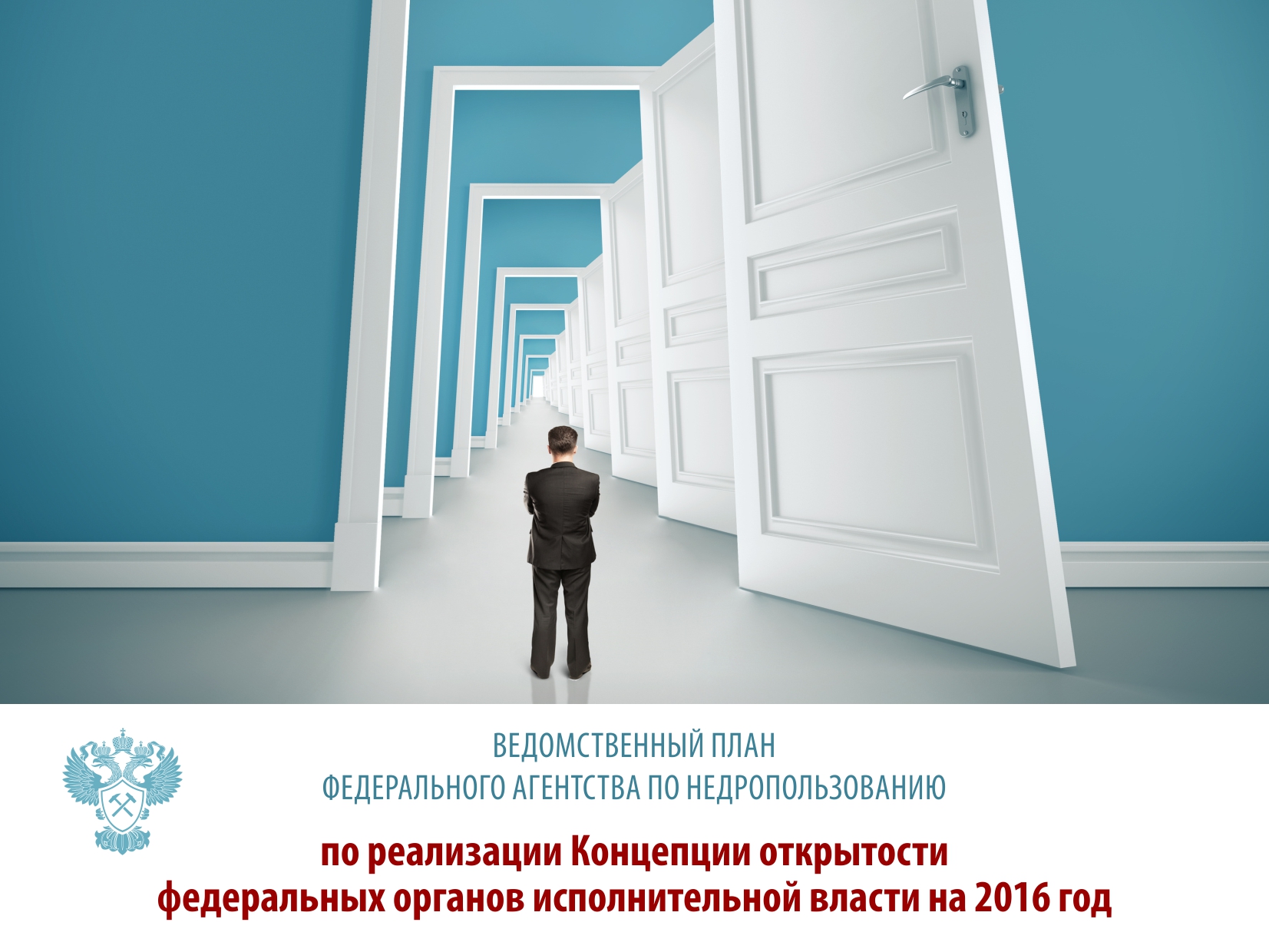 2
ВНУТРИВЕДОМСТВЕННЫЕ ОРГАНИЗАЦИОННЫЕ МЕРОПРИЯТИЯ
3
КЛЮЧЕВЫЕ МЕХАНИЗМЫ ОТКРЫТОСТИ
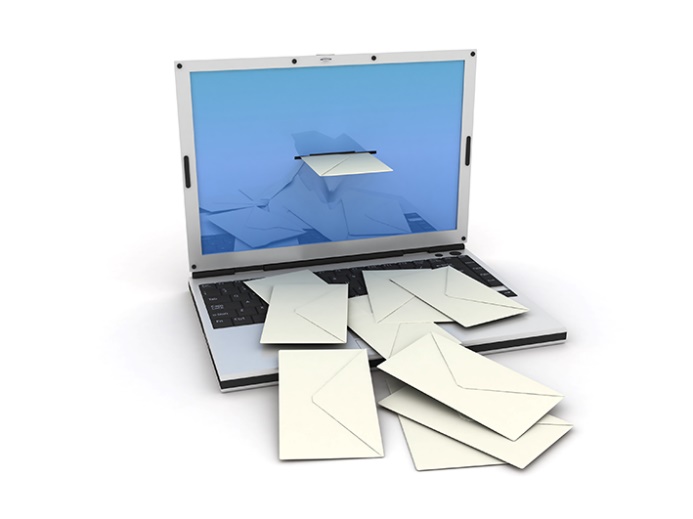 ПУБЛИЧНАЯ ДЕКЛАРАЦИЯ ЦЕЛЕЙ И ЗАДАЧ 
ОБЩЕСТВЕННЫЙ СОВЕТ
ОТКРЫТЫЕ ДАННЫЕ
ПУБЛИЧНАЯ ОТЧЕТНОСТЬ (ИТОГОВЫЕ ГОДОВЫЕ ОТЧЕТЫ И ЗАСЕДАНИЯ ИТОГОВОЙ КОЛЛЕГИИ)
РАБОТА С РЕФЕРЕНТНЫМИ ГРУППАМИ
ОБРАЩЕНИЯ ГРАЖДАН
ОРГАНИЗАЦИЯ РАБОТЫ С ОБЩЕСТВЕННОСТЬЮ
ОРГАНИЗАЦИЯ НЕЗАВИСИМОЙ АНТИКОРРУПЦИОННОЙ ЭКСПЕРТИЗЫ И ОБЩЕСТВЕННОГО МОНИТОРИНГА ПРАВОПРИМЕНЕНИЯ
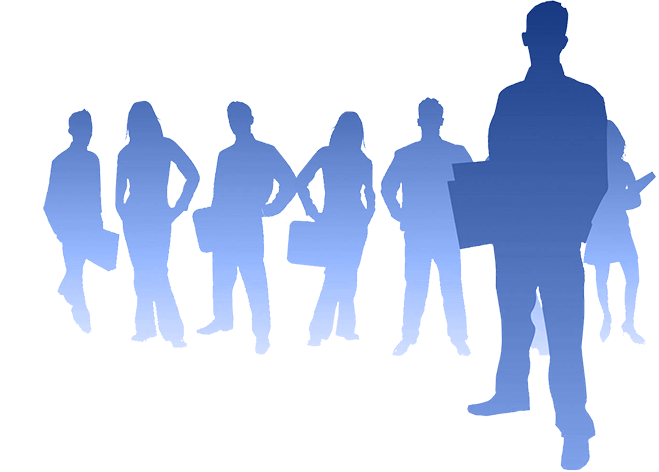 4
ПУБЛИЧНАЯ ДЕКЛАРАЦИЯ ЦЕЛЕЙ И ЗАДАЧ
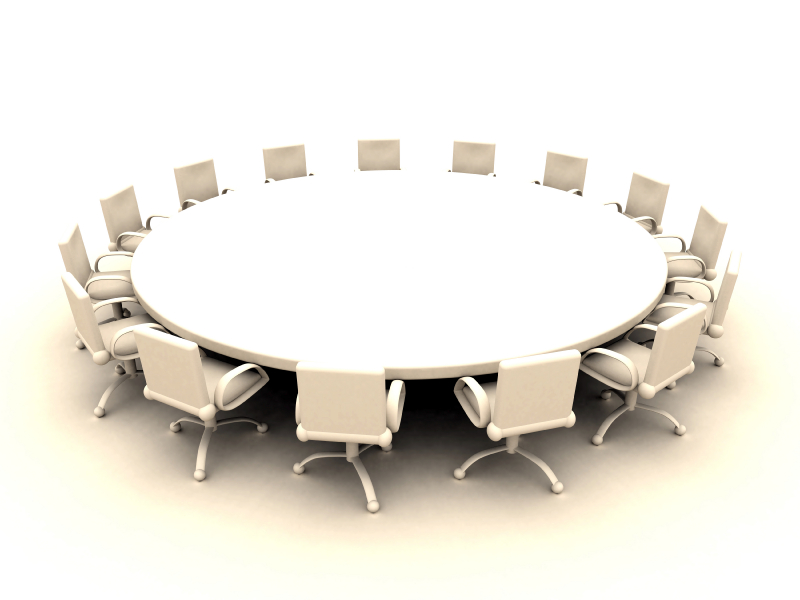 5
ОБЩЕСТВЕННЫЙ СОВЕТ
ОТКРЫТЫЕ ДАННЫЕ
6
ПУБЛИЧНАЯ ОТЧЕТНОСТЬ (ИТОГОВЫЕ ГОДОВЫЕ ОТЧЕТЫ И ЗАСЕДАНИЯ ИТОГОВОЙ КОЛЛЕГИИ)
7
РАБОТА С РЕФЕРЕНТНЫМИ ГРУППАМИ
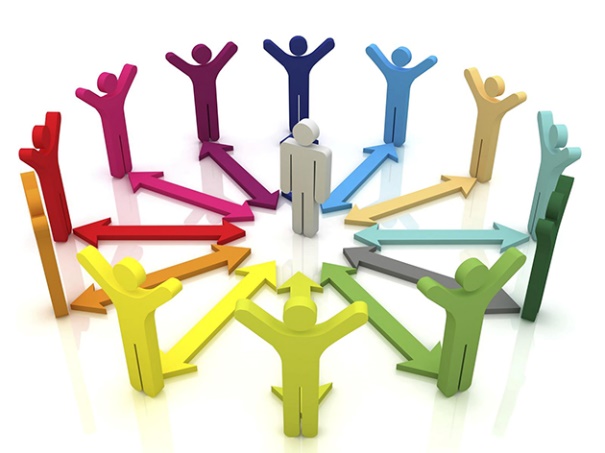 ОБРАЩЕНИЯ ГРАЖДАН
8
ОРГАНИЗАЦИЯ РАБОТЫ С ОБЩЕСТВЕННОСТЬЮ
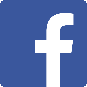 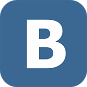 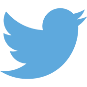 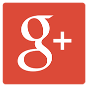 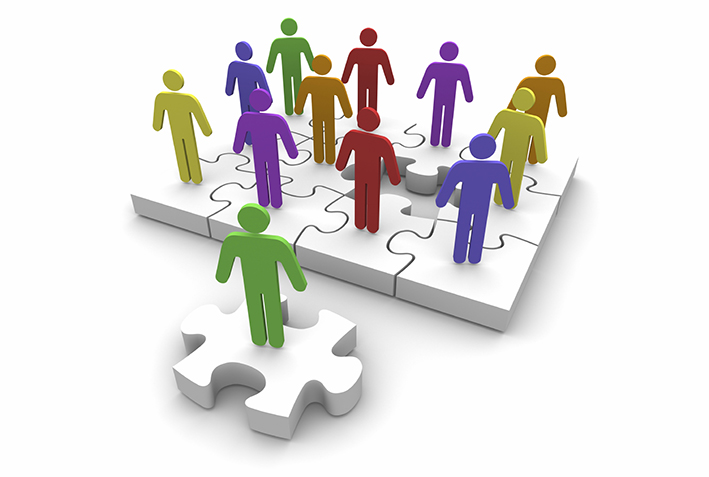 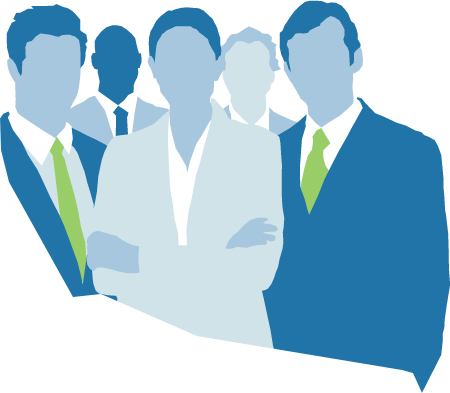 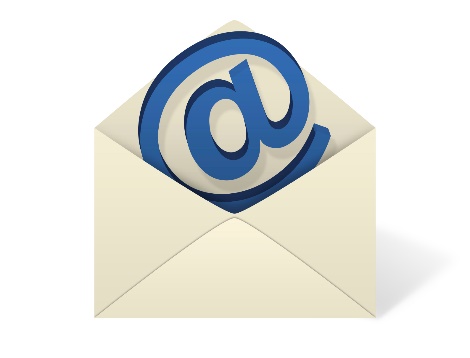 9
ОРГАНИЗАЦИЯ НЕЗАВИСИМОЙ АНТИКОРРУПЦИОННОЙ ЭКСПЕРТИЗЫ И ОБЩЕСТВЕННОГО МОНИТОРИНГА ПРАВОПРИМЕНЕНИЯ
10
ИНИЦИАТИВНЫЕ ПРОЕКТЫ
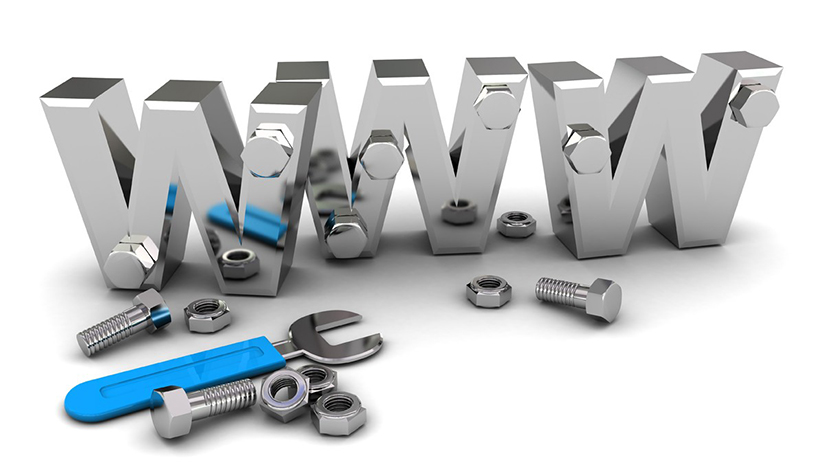